Výzva č. 03_18_089 (výzva č. 89)Podpora procesu transformace pobytových služeb a podpora služeb komunitního typuvzniklých po transformaci
Seminář PRO ŽADATELE
Praha, 5. 11. 2018
OBSAH SEMINÁŘE
Výzva č. 89  (informace o výzvě, zacílení podpory z hlediska věcného zaměření podporovaných aktivit …).
Finanční aspekty projektu (rozpočet projektu, způsobilé a nezpůsobilé výdaje, přímé a nepřímé náklady, limity/obvyklé ceny a mzdy …).
Veřejná podpora a veřejné zakázky v kontextu výzvy.
Postup předkládaní žádostí o podporu prostřednictvím IS KP14+.
Postup hodnocení a schvalování projektových žádostí (formální hodnocení, hodnocení přijatelnosti, věcné hodnocení, výběrová komise).
Zdroje informací pro žadatele (dokumenty, pokyny, odkazy na webové stránky,…), nejčastější nedostatky v žádostech o podporu.
2
Základní informace o výzvě č. 89
3
Časové nastavení
4
Alokace výzvy
Finanční alokace výzvy (rozhodná pro výběr projektůk financování):60 000 000 CZK – včetně vlastních zdrojů žadatelů

Finanční alokace výzvy (podpora z EU a státního rozpočtu):57 000 000 CZK - odhad
5
Oprávnění žadatelé
OBECNÉ VYMEZENÍ dle pravidel OPZ
osoba (právnická nebo fyzická), která je registrovaným subjektem v ČR, tj. osoba, která má vlastní identifikační číslo (tzv. IČO někdy také IČ); 
osoba, která má aktivní datovou schránku; 
osoba, která nepatří mezi subjekty, které se nemohou výzvy účastnit z důvodů insolvence, pokut, dluhu, likvidace, daňových nedoplatků, nedoplatků na pojistném, penále na pojištění a jiné (inkasní příkaz, pokuta za umožnění výkonu nelegální práce) …
6
Oprávnění žadatelé
KONKRÉTNÍ VYMEZENÍ PRO VÝZVU Č. 89
Poskytovatelé sociálních služeb - registrovaní podle zákona č. 108/2006 Sb. o sociálních službách ve znění pozdějších předpisů – oprávněný žadatel pro všechny aktivity výzvy (A, B, C);
Obce - pouze v případě aktivit A a B;
NNO - pouze pro aktivitu A. V případě NNO jako žadatele je u v projektu povinné partnerství bez finančního příspěvku s příslušnými organizacemi, které se mají transformovat.
7
Oprávnění partneři
Oprávněným partnerem pro výzvu č. 89 je partner bez finančního příspěvku.

Právní forma partnera bez finančního příspěvku není omezena. Partnerem bez finančního příspěvku může být právnická osoba se sídlem v EU nebo v rámci zemí, jež jsou členy Evropského sdružení volného obchodu, nebo fyzická osoba působící jako osoba samostatně výdělečně činná (resp. v zahraniční obdobně působící), která má registrované místo podnikání v EU. Fyzická osoba, která není samostatně výdělečně činná, nemůže být do projektu zapojena jako partner. 
Pro NNO (jako žadatele ve výzvě č. 89) je povinné partnerství bez finančního příspěvku s organizacemi (pobytovými službami sociální péče), které se mají transformovat.
Partnerství s finančním příspěvkem není pro výzvu relevantní !
8
Míra podpory – rozpad zdrojů financování
EU / státní rozpočet / žadatel 
Pro NNO: EU 85 %, státní rozpočet 15 %, žadatel 0%
Pro podnikající subjekty: EU 85 %, státní rozpočet 0 %, žadatel 15 %
Pro územně samosprávní celky a jimi zřizované organizace:EU 85 %, státní rozpočet 10 %, žadatel 5 %
          Minimální výše celkových způsobilých výdajů projektu: 500 000,- 
Maximální výše celkových způsobilých výdajů projektu: 10 000 000,-
Forma financování projektů: ex-ante (zálohová platba a následné vyúčtování…)
9
Územní způsobilost
Programová oblast a území dopadu: ČR bez hl. m. Prahy 
Programová oblast je území, z jehož alokace je daná výzva/projekt financován/a. 
Území dopadu je území, které má z realizace projektu prospěch.Území dopadu může zahrnovat pouze programovou oblast.
Místo realizace: celá ČR a EU
Místo realizace je místo, na kterém jsou realizovány aktivity projektu ve prospěch cílových skupin.
10
Cílové skupiny
11
Podporované aktivity
A) Podpora procesu přípravy transformace pobytové služby sociální péče(se zaměřením na zpracování transformačního plánu zařízení v souladu s kritérií MPSV)
B) Podpora implementace transformačního plánu (TP) a praktické realizace transformačního procesu zařízeníPodmínkou je předložení transformačního nebo rozvojového plánu, který naplňuje požadovaná kritéria. 
C) Podpora nově registrované služby, která vznikla jako výsledek transformačního procesu pobytové služby sociální péče (nejdéle po dobu 3 let) 
Podmínkou je předložení transformačního nebo rozvojového plánu, který naplňuje požadovaná kritéria.
12
Kombinace podporovaných aktivit/Omezení
V žádosti o podporu nelze kombinovat aktivity z hlediska věcného zaměření A, B, C.
V případě potřeby kombinace aktivit je možné předložení samostatného projektu pro každou skupinu aktivit zvlášť.
Žadateli, který nemá zpracovaný transformační plán zařízení (v souladu s kritérii MPSV a schválený zřizovatelem), může být poskytnuta podpora pouze na aktivity dle bodu A výzvy. 
Omezení pro příjemce v rámci výzvy OP LZZ č. 87, C1, D2 a zařízení zapojená do individuálních projektů MPSV a krajů (zaměřených na transformaci či zvyšování kvality služeb).
Omezení pro příjemce v rámci výzvy OPZ č. 03_15_037 a 03_17_66
13
A) Podpora procesu přípravy transformacepobytové služby sociální péče
Vyjádření zřizovatele o závazku k deinstitucionalizaci (povinná příloha žádosti o podporu, formulář je přílohou č. 1 výzvy).
Zapojení odborníka s min. tříletou prokazatelnou praxí v oblasti transformace sociálních služeb, který zařízení provede plánováním vlastní transformace (zároveň bude i garantem kvality výstupů projektu).
Cílové skupiny: poskytovatelé sociálních služeb s registrací podle zákona č. 108/2006 Sb. o sociálních službách ve znění pozdějších předpisů. / Cílovou skupinou výzvy nejsou sociální služby vymezeny pro osoby, které mají sníženou soběstačnost z důvodu věku (senioři).
14
A) Podpora procesu přípravy transformacepobytové služby sociální péče
Podporované aktivity:
tvorba analýz potřebných pro zpracování či revizi transformačního plánu zařízení,
zhodnocení současného stavu organizace a poskytování služby z pohledu procesu transformace,
tvorba metodik spojených s transformačním procesem zařízení,
nastavení vnitřních pravidel a pracovních postupů v návaznosti na transformační proces, vytvoření komplexních plánů transformace zařízení,
koordinace procesu přípravné fáze transformace,
odborné vzdělávání zaměstnanců v oblasti transformace pouze prostřednictvím akreditovaných kurzů dle zákona č.108/2006 Sb.,
semináře, workshopy a konzultace k procesu transformace – doplňková aktivita,
podpora procesu transformace: tvorba a přizpůsobení nástrojů pro aktivní zapojováni uživatelů do procesu transformace, podpora pracovníků organizace zapojených do procesu transformace / podpora dalších skupin zapojených do procesu transformace (opatrovníci, rodinní příslušníci, pracovníci …) / networking, sdílení dobré praxe, zahraniční spolupráce, stáže,
podpora komunikace s dotčenými aktéry, informování a zapojování veřejnosti.
15
B) Podpora implementace transformačního plánua praktické realizace transformačního procesu zařízení
Základním předpokladem pro předložení žádosti o poskytnutí podpory je vypracovaný transformační či rozvojový plán zařízení, naplňující všechny podmínky dle Kritérií sociálních služeb komunitního charakteru a Kritérií transformace a deinstitucionalizace  a rovněž obsahově naplňuje (minimálně) požadavky vzoru transformačního plánu zveřejněného na http://www.mpsv.cz/cs/19953 (Transformační plán 2015). Plán musí být schválený zřizovatelem transformujícího se zařízení. 
Předkládané projekty musí být zacílené na koordinaci a podporu procesů přechodové fáze transformace zařízení.
Zapojení odborníka s min. tříletou prokazatelnou praxí v oblasti transformace sociálních služeb, který zařízení provede plánováním vlastní transformace (zároveň bude i garantem kvality výstupů projektu).
16
B) Podpora implementace transformačního plánua praktické realizace transformačního procesu zařízení v praxi
Cílové skupiny: poskytovatelé sociálních služeb s registrací podle zákona č. 108/2006 Sb. o sociálních službách ve znění pozdějších předpisů. / Cílovou skupinou výzvy nejsou sociální služby vymezeny pro osoby, které mají sníženou soběstačnost z důvodu věku (senioři) !
17
B) Podpora implementace transformačního plánua praktické realizace transformačního procesu zařízení v praxi
Podporované aktivity:
koordinace realizační fáze transformace: nastavení nových metodik, pracovních postupů souvisejících s přechodem uživatelů do nových služeb a poskytováním nové služby/služeb,
podpora realizační fáze transformace: činnosti zacílené na přípravu a přestěhování uživatelů s přednostním ohledem na jejich potřeby, aktivity směřující k zapojení uživatelů do místní komunity, podpora pracovníků organizace zapojených do procesu transformace (motivace, supervize), podpora dalších skupin zapojených do procesu transformace (např. opatrovníci, odborná veřejnost), podpora nástrojů na identifikaci a odstraňování přenosu ústavních prvků do nové služby, networking, stáže, sdílení dobré praxe,
odborné vzdělávaní zaměstnanců žadatele (pracovníků v přímé péči) v oblastech směrujících k aktivizaci klientů prostřednictvím akreditovaných kurzů dle zákona č.108/2006 Sb., a dále školení pracovníků v návaznosti na potřeby stávající služby, 
semináře, workshopy, konzultace k procesu transformace,
nákup zařízení sloužící ke zvýšení kompetencí uživatelů služby v rámci aktivizační, výchovné či vzdělávací nebo sociálně terapeutické činnosti, 
informování a zapojování veřejnosti – doprovodná aktivita s cílem odstraňovat předsudky veřejnosti, podpořit přijetí  do komunity v místě nového bydliště.
18
c) Podpora nově registrované služby, která vznikla jako výsledek transformačního procesu pobytové služby sociální péče
Základním předpokladem pro předložení žádosti o poskytnutí podpory je registrace sociální služby, které se aktivity uvedené v žádosti o poskytnutí podpory týkají, dle zákona č. 108/2006 Sb. ve znění pozdějších předpisů, přičemž „nová služba“ vznikla v důsledku transformace pobytové služby sociální péče a byla zahájena nejdříve od 1. 1. 2017. Registrace sociální služby musí být předložena nejpozději před vydáním Rozhodnutí o poskytnutí dotace. 
Předkládané projekty musí být zacílené na podporu rozvoje a rozšiřování nástrojů pro identifikaci a odstraňování dopadů institucionalizace na uživatele pobytových sociálních služeb a rozvoje individuálního plánování podpory zaměřené na integraci uživatele ústavních služeb do běžného prostředí, včetně vytváření či rozvíjení sítě přirozené podpory a podpory při rozhodování.
19
c) Podpora nově registrované služby, která vznikla jako výsledek transformačního procesu pobytové služby sociální péče
Cílové skupiny: poskytovatelé sociálních služeb s registrací dle zákona č. 108/2006 Sb., ve znění pozdějších předpisů, a to poskytovatelé sociálních služeb komunitního charakteru - terénních i ambulantních, včetně služeb pobytových, pokud nesplňují indikátory pro určení ústavní sociální služby a služby sociální prevence, které jsou určeny pro osoby se zdravotním postižením. Cílovou skupinou výzvy nejsou sociální služby vymezeny pro osoby, které mají sníženou soběstačnost z důvodu věku (senioři). 
Sekundární cílová skupina - uživatelé sociálních služeb.
20
c) Podpora nově registrované služby, která vznikla jako výsledek transformačního procesu pobytové služby sociální péče
Podporované aktivity:
koordinace procesů souvisejících s po-transformační fázi pobytových služeb sociální péče (např. nastavení nových metodik, vnitřních pravidel a pracovních postupů nové služby) s přímým zacílením na podporu sociálních služeb komunitního charakteru, 
aktivity podporující zapojení uživatelů do místní komunity a využívání dostupných zdrojů,
zvýšení nabídky sociálních služeb komunitního charakteru prostřednictvím zabezpečení dostatečného počtu odborného personálu (sociální pracovníci, pracovníci v sociálních službách, pedagogičtí pracovníci…),
odborné vzdělávání zaměstnanců (především pracovníků v přímé péči) směřující k aktivizaci klientů prostřednictvím akreditovaných kurzů dle zákona č.108/2006 Sb. a přeškolení pracovníků (včetně technickohospodářských, administrativních a vedoucích pracovníků zařízení) v návaznosti na potřeby stávající služby (akreditované kvalifikační kurzy), 
poskytování supervizní podpory zaměstnancům zapojeným do procesu transformace,
21
c) Podpora nově registrované služby, která vznikla jako výsledek transformačního procesu pobytové služby sociální péče
Podporované aktivity:
semináře workshopy, konzultace k procesu transformace, 
nákup zařízení, sloužící ke zvyšování kompetencí uživatelů sociální služby v rámci aktivizační, výchovné či vzdělávací nebo sociálně terapeutické činnosti,
monitorování přestěhovaných uživatelů a vyhodnocování úspěšnosti přechodu jednotlivých uživatelů do nové služby,
podpora tvorby/uplatnění nástrojů na identifikaci a odstraňování přenosu ústavních prvků do nové služby,
informování a zapojování veřejnosti – doplňková aktivita s cílem odstraňovat předsudky veřejnosti vůči cílové skupině, její přijetí do komunity v místě nového bydliště,
networking, pracovní stáže, sdílení dobré praxe, zahraniční spolupráce
22
Výstupy projektů
A) Podpora procesu přípravy transformace pobytové služby sociální péče
Transformační (rozvojový) plán zařízení  splňující stanovená kritéria. 
Povinným cílem zpracovaného TP musí být transformace minimálně 50% kapacity zařízení (kterého se transformace týká), viz pomůcka „Upřesnění podmínky transformace minimálně 50 % kapacity zařízení“.
součástí plánu je též souhrnná informace o dalších povinně zpracovaných dokumentech, které zahrnují vyhodnocení analýz, strategii zapojování uživatelů do přípravy a realizace změny, nastavení pravidel pro realizaci plánu, návrh zajištění podpory v komunitě …
Zhodnocení nastavení procesu transformace
a to  ve formě sebeevaluace prostřednictvím dotazníku Znaky a vodítka procesu deinstitucionalizace (viz www.trass.cz).
23
Výstupy projektů
B) Podpora implementace transformačního plánu (TP) a praktické realizace transformačního procesu zařízení 
Zhodnocení nastavení procesu transformace -  sebeevaluace prostřednictvím dotazníku Znaky a vodítka procesu deinstitucionalizace (www.trass.cz)
C) Podpora nově registrované služby, která vznikla jako výsledek transformačního   procesu pobytové služby sociální péče
Souhrnná informace o povinně provedeném zhodnocení změn ve službě – zhodnocení změny v životě uživatelů služby a  nastavení procesů ve službě směrem k většímu začleňování uživatelů do společnosti a jejich většímu zapojování do rozhodování o sobě a o průběhu služby a zhodnocení odstraňování ústavního charakteru služby.
24
Indikátory povinné k naplnění
V žádosti o podporu žadatel uvede cílovou hodnotu (tj. hodnotu, která se chápe jako závazek žadatele, kterého má dosáhnout díky realizaci projektu uvedeného v žádosti o podporu) k následujícím indikátorům:









Vykazování indikátorů 6 70 01 je relevantní pouze pro žadatele realizující aktivity dle bodu C.
25
Indikátory povinné k vykazování
V případě, že projekt podporu získá, bude mít žadatel povinnost kromě indikátorů se závazkem vykazovat dosažené hodnoty také pro:
a) všechny indikátory výstupu, které se týkají účastníků (indikátory, které navazují na charakteristiky účastníků jako je např. věk, postavení na trhu práce, případné znevýhodnění, atd.);
b) indikátory z následující tabulky: 
Vykazování indikátorů 670 10 je relevantní pouze pro žadatele realizující aktivity dle bodu C
26
Indikátory v kontextu výzvy č. 089
Povinné výstupy (viz A, B, C) je nutné započítat do hodnoty indikátoru 80 500.
Minimálně 50 % z celkového počtu podpořených osob musí překročit limit pro bagatelní podporu. Tyto osoby budou započítány do cílové hodnoty indikátoru 6 00 00 Celkový počet účastníků.
Příklad: žadatel plánuje v projektu vzdělávat (formou akreditovaného vzdělávaní, workshopů, seminářů, poskytovat poradenství a supervizní podporu …) 20 zaměstnanců. V uvedeném případě by měla byt hodnota indikátoru 6 00 00 stanovena na minimálně 10 a více účastníků. Z popisu indikátoru 6 00 00 musí být zřejmé, kolik osob plánuje žadatel v projektu podpořit a kolik jich překročí bagatelní podporu.
Podrobné informace včetně definic jednotlivých indikátorů viz Obecná část pravidel pro žadatele a příjemce v rámci OPZ, kapitola 18 (https://www.esfcr.cz/pravidla-pro-zadatele-a-prijemce-opz/-/dokument/797767)
27
Problematika Bagatelní podpory indikátor 6 00 00 Celkový počet účastníků
Za účastníka je považována pouze osoba, která má z projektu přímý prospěch, účastní se činností realizovaných v rámci projektu pro CS a rozsah jejího zapojení do projektu překročí tzv. bagatelní podporu.
Bagatelní podpora účastníka projektu - účastníkem/podpořenou osobou je pouze osoba, která: 
získala v daném projektu podporu v rozsahu minimálně 40 hodin (bez ohledu na počet dílčích podpor, tj. počet dílčích zapojení do projektu) a zároveň 
alespoň 20 hodin z podpory, kterou osoba v daném projektu získala, nemá charakter elektronického vzdělávání 
Hodina je považována jako 60 minut. Výukové hodiny v délce např. 45 minut je nutné přepočítat. 
Pozor při stanovení hodnoty indikátoru podpořených osob! Účastníci s bagatelní podporou se do hodnoty nezapočítávají. Evidence o těchto osobách ale musí být vedena.
6 00 00 = Celkový počet osob/účastníků které v rámci projektu získaly jakoukoliv formu podpory, bez ohledu na počet poskytnutých podpor. Každá podpořená osoba se v rámci projektu započítává pouze jednou bez ohledu na to, kolik podpor obdržela. Podpora je jakákoliv aktivita financovaná z rozpočtu projektu, ze které mají cílové skupiny prospěch, podpora může mít formu např. vzdělávacího nebo rekvalifikačního kurzu, stáže, odborné konzultace, poradenství, výcviku, školení, odborné praxe apod.
28
8 05 00 Počet napsaných a zveřejněných analytických a strategických dokumentů (vč. evaluačních)
Počet napsaných a zveřejněných analýz, evaluací (interních i externích), koncepcí, strategií, studií, závěrečných zpráv z výzkumů a obdobných dokumentů, které byly vytvořeny za finanční podpory ESI fondů. 
„Napsaný“ znamená vytvoření obsahu materiálu (tj. nejedná se o počet kopií, které byly vytisknuty). „Zveřejněný“ znamená, že jsou zveřejněné/či z důvodu citlivých informací částečně zveřejněné na centrálních stránkách relevantních fondů, na stránkách příjemce, popř. na jiných úložištích k tomu určených (např. http://www.databaze-strategie.cz/ a nebo www.strukturalni-fondy.cz/Knihovna-evaluaci), anebo jsou dohledatelné pomocí obvyklých internetových vyhledávačů. 
K tomu, aby byl dokument započítán do indikátoru jako jedna jednotka, je třeba, aby byl jak napsaný, tak zveřejněný. V případě více samostatných výstupů je možno započítat každý výstup samostatně. Započítávají se dokumenty vytvořené interně i externě.
29
Indikátory v kontextu výzvy6 70 01 Kapacita podpořených služeb, 6 70 10 Využívaní podpořených služeb
6 70 01 Kapacita podpořených služeb (indikátor se závazkem) : kapacita dle počtu klientů nově registrované služby (pozn. v návaznosti na realizovaný projekt)

6 70 10 Využívaní podpořených služeb (indikátor bez závazku)
30
Povinné přílohy žádosti o podporu
1. Žadatel o podporu, který není fyzickou osobou nebo právnickou osobou veřejného práva, musí ve formě čestného prohlášení přiložit identifikaci svých skutečných majitelů ve smyslu zákona č. 253/2008 Sb., o některých opatřeních proti legalizaci výnosů z trestné činnosti. Formulář pro vyplnění čestného prohlášení je k dispozici na portálu OPZ v sekci https://www.esfcr.cz/formulare-a-pokyny-potrebne-v-ramci-pripravy-zadosti-o-podporu-opz. 
2. Vyjádření zřizovatele o závazku k deinstitucionalizaci, vzor viz příloha č. 1 této výzvy (platí pro aktivitu A) 
3. Transformační či rozvojový plán zařízení včetně potvrzení o schválení zřizovatelem (platí pro aktivity B a C). 
4. Údaje o sociální službě, vzor viz příloha č. 3 této výzvy (platí pro aktivitu C – více viz VP) 
5. Čestné prohlášení o registraci nové služby, která vznikla v důsledku transformace pobytové služby sociální péče a byla zahájena nejdříve od 1. 1. 2017 (platí pro aktivitu C)
31
FINANČNÍ  ČÁST
32
Způsobilost Výdajů
Výdaj je způsobilý za podmínek:
je v souladu s právními předpisy (legislativa EU a ČR);
je v souladu s pravidly programu OPZ a s podmínkami v právním aktu;
je přiměřený (zásada hospodárnosti, účelnosti a efektivnosti) - přehled obvyklých cen a obvyklé výše mezd/platů je zveřejněný na portálu www.esfcr.cz, lze využít i informační systém o průměrném výdělku (ISPV) na stránkách www.mpsv.cz/ISPV.php; 
Na rozdíl od předchozího období nejsou v OPZ v rámci výzvy stanovené závazné limity pro ceny zařízení a vybavení a pro výši mezd a platů pracovníků. V OPZ je potřeba dodržovat ceny obvyklé.
33
Způsobilost výdajů
vznikl v době realizace projektu a musí být příjemcem (partnerem) skutečně zaplacený; 
splňuje podmínky územní způsobilosti;
je řádně identifikovatelný, prokazatelný a doložitelný.

Podrobné informace k způsobilosti výdajů jsou uvedené v příručce „Specifická část pravidel pro žadatele a příjemce v rámci OPZ pro projekty se skutečně vzniklými výdaji a případně také s nepřímými náklady“.
34
Nezpůsobilé výdaje v kontextu výzvy č. 89
Za nezpůsobilé výdaje projektu budou považovány např.:
náklady související obecně s poskytováním služeb bez vazby na projekt (provozní, osobní),
vybavení a zařízení (včetně nábytku) související obecně s poskytováním služeb (netýká se zařízení a vybavení souvisejícího přímo s aktivitami projektu),
nákup materiálu pro práci zaměstnanců a pro klienty služby,
náklady investičního charakteru,
drobné stavební úpravy (opravy),
obecné metodologie a metodické nástroje bez přímé vazby na transformaci zařízení,
náklady související s logistikou samotného přestěhování (stěhovací služba apod.), 
mzdové náklady zdravotnických pracovníků podle § 115, odst. 1, písm. c) zákona č. 108/2006 Sb. o sociálních službách ve znění pozdějších předpisů.
35
Rozpočet projektu - struktura
Celkové způsobilé náklady projektu = přímé náklady + nepřímé náklady
I. Přímé náklady		
1. Osobní náklady  
2. Cestovní náhrady
3. Zařízení a vybavení  a spotřebního materiálu
4. Nákup služeb 
5. Drobné stavební úpravy – nerelevantní pro výzvu č. 89
6. Přímá podpora CS 
7. Křížové financování – nerelevantní pro výzvu č. 89
II. Nepřímé náklady
36
1.Osobní náklady
Mzdy a platy pracovníků (členů RT), kteří přímo pracují s cílovou skupinou, nebo zajišťují výstup, který je určený k přímému využití cílovou skupinou.
Mzdy pracovníků musí respektovat obvyklé mzdy a platy v místě, čase a oboru – informace na stránkách www.mpsv.cz/ISPV.php nebo na www.esfcr.cz.
Mzdy pracovníků v kapitole osobní náklady představují superhrubou mzdu.
Úvazek pracovníka v OPZ může být maximálně 1,0 celkem, tj. součet všech úvazků pracovníka u zaměstnavatele a partnera včetně příp. DPP a DPČ nesmí překročit jeden pracovní úvazek, a to po celou dobu zapojení do projektu. (Změna oproti OP LZZ, kde byl povolený úvazek max. 1,0 u zaměstnavatele).
37
1. Osobní náklady
Způsobilé osobní náklady - součet hrubé mzdy/platu/odměny z dohody a odvodů na sociální a zdravotní pojištění hrazených zaměstnavatelem a případně dalších výdajů na zaměstnance, které je zaměstnavatel povinen hradit na základě platných právních předpisů (např. odvody do FKSP, zákonné pojištění odpovědnosti zaměstnavatele za škodu při pracovním úrazu nebo nemoci z povolání apod.).
Pracovní smlouvy a dohody o pracích konaných mimo pracovní poměr (DPP/DPČ) musí být v souladu se zákoníkem práce.
Způsobilost odměn – způsobilé při udělení za splnění mimořádného nebo zvlášť významného úkolu  apod. , je nezbytné zdůvodnění. Způsobilé jsou rovněž cílové odměny. Příjemce stanoví kritéria, při jejichž splnění lze odměny zaměstnanci poskytnout. 
Žadatel je oprávněn v rozpočtu si naplánovat finanční prostředky na veškeré odměny (jako mimořádné odměny, cílové odměny, odměny pro zaměstnance, jejichž plat nebude hrazen z rozpočtu projektu).
FKSP – způsobilé náklady na tvorbu, ne na čerpání FKSP. 
Zákonné pojištění a FKSP mohou být rozpočtovány jako samostatná položka/položky např. „Zákonné pojištění, FKSP“ apod. anebo jako součást celkového osobního nákladu vztahující se k jedné položce RT např. položka Metodik transformace bude obsahovat: hrubá mzda + odvody 34% + FKSP + zákonné pojištění (kooperativa).
38
1. Osobní náklady
MZDY A PLATY ČLENŮ REALIZAČNÍHO TÝMU
Pracovní smlouvy 
DPČ – lze vykonávat práce v rozsahu nepřekračujícím v průměru polovinu stanovené týdenní pracovní doby (týdenní rozsah nesmí v průměru překračovat 20 hodin, a to maximálně za dobu 52 týdnů). 
Do částky 2499 Kč za měsíc nejsou obvykle hrazeny odvody na zdravotní a sociální pojištění.
Od částky 2500 Kč za měsíc vzniká povinnost platby zdravotního a sociálního pojištění.
DPP - rozsah práce nesmí překročit 300 hodin v kalendářním roce u jednoho zaměstnavatele 
Zdravotní a sociální pojištění se platí, jen pokud dosáhne odměna alespoň 10 001 Kč.

„Nulové“ pozice:  z OPZ lze uhradit práci na projektu vykonanou zaměstnanci, jejichž základní plat není hrazen z rozpočtu projektu (pozn. člen RT projektu, odměny pro „nulovou pozici“ plánovány v rozpočtu projektu).

Dovolená:  způsobilé jsou náhrady za dovolenou pouze v rozsahu, v jakém odpovídají míře zapojení zaměstnance do realizace projektu (=úvazek v projektu) v měsíci, v němž je dovolená čerpána. 
Indispoziční volno, náhrady za dovolenou nad povinné minimum pro délku dovolené vyplývající z právního předpisu mohou být maximálně v rozsahu 2 týdnů – Interní předpis organizace.
39
1. Osobní náklady: PN a NN
Rozhodná je náplň práce, ne název pozice. Pomůcka - pracovník nepracuje s cílovou skupinou nebo pro ni nepřipravuje výstupy = NN
Příklady pozic v přímých nákladech: manažér transformace, odborný garant pro zpracování TP, metodik (pro vypracování analýz a podkladů k TP), supervizor, lektor, odborný konzultant pro plánování procesu transformace, koordinátor procesu transformace, v C aktivitě také: sociální pracovník, pracovník v sociálních službách, aktivizační pracovník, …
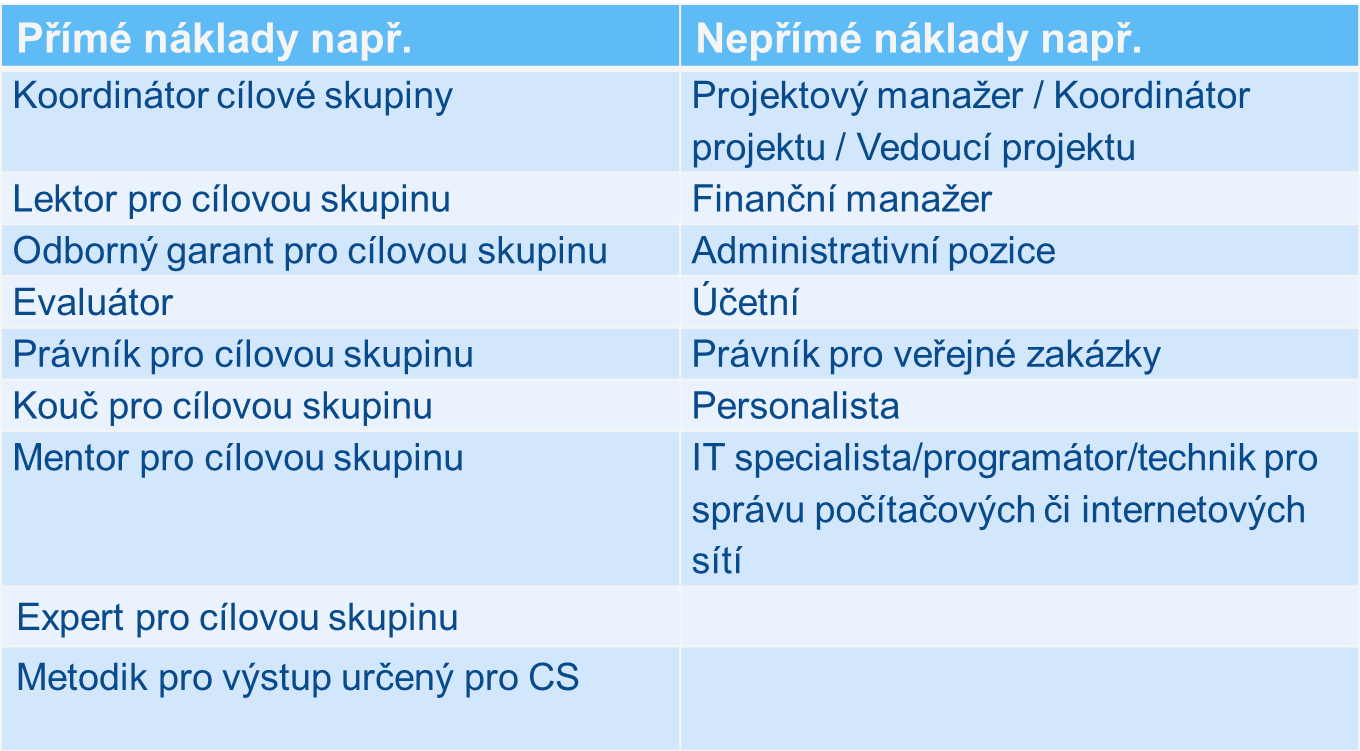 40
2. Cestovné
Výdaje členů RT na zahraniční pracovní cesty - dle vyhlášky MF o základních sazbách stravného v cizí měně platné pro daný rok. Způsobilé výdaje: jízdní výdaje, ubytování, stravné, kapesné a další nezbytné výdaje související se zahraniční pracovní cestou.

Náklady na dopravu a cestovní náhrady pro zahraniční pracovníky (experty) v projektu - náhrady pro cizince v ČR tzv. „per diems“ se stanovují podle sazeb EU uveřejněných na stránce: https://ec.europa.eu/europeaid/applicable-rates-diems-framework-ec-funded-external-aid-contracts-18032015_en.
41
2. Cestovné – PN a NN
42
3. Zařízení a vybavení
Investiční výdaje - odpisovaný hmotný majetek (pořizovací hodnota vyšší než 40 tis. Kč) a nehmotný majetek (pořizovací cena vyšší než 60 tis. Kč).
Neinvestiční výdaje – neodpisovaný hmotný (pořizovací hodnota nižší než 40 tis. Kč) a nehmotný majetek (pořizovací cena nižší než 60 tis. Kč).
Zařízení a vybavení pro členy RT, kteří přímo pracují s cílovou skupinou nebo zajišťují výstup, který je určený k přímému využití cílovou skupinou. Náklady na zařízení a vybavení pro pracovníky, jejíchž mzdy jsou hrazené z nepřímých nákladů, patří do nepřímých nákladů.
43
3. Zařízení a vybavení
Pro pracovníky RT lze pořídit pouze takový počet kusů zařízení a vybavení, který odpovídá výši úvazků členů RT (úvazky členů RT lze sčítat), např. na 1,0 úvazek = max.1 ks zařízení a vybavení, pokud je úvazek členů RT nižší, lze nárokovat pouze poměrnou část, např. 0,3 úvazek = max. 0,3 ks zařízení a vybavení. 
Zařízení a vybavení pro CS. Počet kusů zařízení a vybavení se nekrátí podle úvazků RT.
44
3. Zařízení a vybavení: DPH
DPH – rozdílné pro plátce a neplátce DPH
U neplátce je DPH způsobilým výdajem.
U plátců je DPH způsobilým výdajem, pokud nevzniká nárok na odpočet.
Akreditované kurzy – jsou osvobozeny od DPH.
45
4. Nákup služeb
předmětem nákupu služeb jsou např:
	- zpracování analýz
	- lektorské služby 
	- školení a kurzy 
	- vytváření publikací
	- pronájem prostoru pro cílovou skupinu
při výběru dodavatele je nutné postupovat v souladu s příručkou „Pravidla pro zadávání zakázek - Obecná část pravidel pro žadatele a příjemce v rámci OPZ“ 
pokud podíl kapitoly nákup služeb na přímých způsobilých nákladech překročí 60%, bude kráceno procento NN v projektu.
46
5. Přímá podpora
cestovné a ubytování CS: jedná se zejména o výdaje na:
jízdní výdaje a ubytování pro cílovou skupinu - zaměstnance příjemce (nebo partnera) v souvislosti s pracovními cestami 
jízdní výdaje a ubytování pro cílovou skupinu – účastníky, kteří nejsou zaměstnanci příjemce (nebo partnera) 
ubytování lze hradit v cenách místně obvyklých (maximálně do výši limitu ubytování z přímé podpory)
47
Nepřímé náklady
48
Projekty s nepřímými náklady
Celkové způsobilé náklady projektu =
PŘÍMÉ NÁKLADY 
(aktivity, které mají přímou vazbu na CS)
+
NEPŘÍMÉ NÁKLADY
(obvykle nemají přímou vazbu na CS; náklady příjemce prokazuje procentuálním poměrem vůči skutečně vynaloženým způsobilým přímým nákladům, a to v rámci předložené zprávy o realizaci projektu s žádostí o platbu)
Pomůcka k identifikaci přímých a nepřímých nákladů (https://www.esfcr.cz/pravidla-pro-zadatele-a-prijemce-opz/-/dokument/797894) 
Využití nepřímých nákladů není předmětem kontrol (administrativních, ani kontroly na místě).
49
Veřejné zakázky
Pravidla pro zadávání zakázek – „Obecná část pravidel pro žadatele a příjemce v rámci OPZ“. 
Povinnost součinnosti příjemce ve věci prověřování zadávání zakázek – pozor: počítat s časem nezbytným na kontroly prováděné ŘO (u zakázek s předpokládanou hodnotou od 400.000 Kč / 500.000 Kč bez DPH).
Příjemce zasílá dokumentaci k zadávacímu řízení v těchto okamžicích: 
a) před vyhlášením zadávacího řízení (tj. kontrole podléhá výzva k podání nabídek); 
b) před podpisem smlouvy s vybraným dodavatelem poté, co zadavatel provedl posouzení a hodnocení nabídek (tj. kontrole podléhá: zveřejnění výzvy k podání nabídek, případné poskytování dodatečných informací, provedení posouzení a hodnocení nabídek a připravená smlouva s dodavatelem); 
c) před podpisem dodatku ke smlouvě s dodavatelem (tj. kontrole podléhá připravený dodatek ke smlouvě s dodavatelem).
50
Veřejná podpora
51
Veřejná podpora Služby SOHZ
Zdroj informací:
příloha č. 2 výzvy:  Informace o podmínkách veřejné podpory
Obecná část pravidel pro žadatele a příjemce v rámci OPZ
Podpora služeb obecného hospodářského zájmu obecně  (SOHZ/SGEI) kap. 8.7.5.1 Operačního manuálu OPZ) 
Použití finančních prostředků poskytovatelem sociální služby na poskytování sociálních služeb, včetně vzdělávání pracovníků poskytovatele sociální služby dle zákona č. 108/2006 Sb., o sociálních službách zakládá veřejnou podporu slučitelnou se společným trhem však pouze v případě dodržení zásad, které vychází z Rozhodnutí Komise č. 2012/21/EU o použití čl. 106 odst. 2 Smlouvy o fungování Evropské unie na státní podporu ve formě vyrovnávací platby za závazek veřejné služby udělené určitým podnikům pověřeným poskytováním služeb obecného hospodářského zájmu (dále jen „Rozhodnutí č. 2012/21/EU“).
Evropská komise považuje vyrovnávací platbu za veřejnou podporu slučitelnou s vnitřním trhem.
Veřejná podpora Pověření
případě zaměření projektu na poskytování sociální služby žadatel, kterým je poskytovatel sociální služby, nad rámec povinných příloh stanovených v Obecné části pravidel pro žadatele a příjemce v rámci OPZ (kap. 12.2) předkládá  kopii vydaného Pověření na sociální službu uvedenou v rámci projektu.
Pověření k poskytování sociální služby vydané v souladu s Rozhodnutí EK č. 2012/21 není povinnou přílohou žádosti o podporu, ale bude povinně dokládáno před vydáním právního aktu o poskytnutí podpory. V případě, že žadatel toto pověření má již vydáno, doporučuje se jej přiložit k žádosti o podporu.
Objednatelem, který je oprávněn vydat Pověření, se pro účely této výzvy rozumí kraj případně obec u sociálních služeb zařazených do sítě sociálních služeb na území kraje, kterou kraj vytváří v souladu s §95 písm. h) zákona o sociálních službách ve spolupráci s obcemi.
Příjemce  musí být pověřen objednatelem k poskytování příslušné sociální služby po celou dobu realizace projektu. 
Pověření  poskytováním služby je povinnou podmínkou, kterou je nutné splnit, aby při financováni služeb SOHZ nedocházelo k nedovolené veřejné podpoře.
53
Veřejná podporavyrovnávací platba
VYROVNÁVACÍ PLATBA = NÁKLADY SOC.SLUŽBY – VÝNOSY 

Vymezení služby v Pověření určuje náplň toho, co bude ve smyslu práva veřejné podpory považováno za službu obecného hospodářského zájmu, jaké způsobilé náklady lze zahrnou do vyrovnávací platby. 
Vyrovnávací platba smí pokrýt pouze čisté náklady nezbytné pro zajištění dané služby v rozsahu Pověření (+ přiměřený zisk).
Oddělené účetnictví služeb SOHZ (jednoznačné účetní odlišení nákladů a výnosů služby).
Nadměrná vyrovnávací platba (musí být vrácena – neslučitelná veřejná podpora).
54
Veřejná podpora aktivity a + b
Činnosti uvedené v části 4.1 výzvy pod aktivitami A a B, s výjimkou vzdělávání pracovníků poskytovatelů sociálních služeb, vedou k vytvoření přenositelného produktu, který je během realizace projektu či jeho koncem dán veřejně k dispozici, nejsou v rámci projektu podporovány v režimu veřejné podpory !!! 
V režimu veřejné podpory jsou aktivity zaměřené na vzdělávání pracovníků formou vzdělávacích kurzů a odborných stáží podle zákona o sociálních službách.
Vzdělávání pracovníků poskytovatelů sociálních služeb bude v rámci projektů podporováno pouze za předpokladu, že sociální služba, je zařazena do krajské sítě/obecní sítě a její poskytování je v souladu se střednědobým plánem rozvoje sociálních služeb kraje popř. obce. Poskytovatel sociální služby musí být pověřen objednatelem k poskytování služby obecného hospodářského zájmu (tj. sociální služby) v souladu s Rozhodnutím č. 2012/21/EU.
Podpora v rámci projektu OPZ zaměřená na vzdělávání pracovníků poskytovatele služby může být poskytnuta pouze v limitech daného Pověření k poskytování sociální služby.
55
Veřejná podporaAktivita C
V rámci výzvy mohou být financovány pouze sociální služby, které jsou zařazeny do krajské sítě/obecní sítě sociálních služeb a jsou v souladu se střednědobým plánem rozvoje sociálních služeb kraje/obce. Žadatel (v rámci aktivity C je žadatelem pouze poskytovatel sociální služby) musí být pověřen objednatelem k poskytování služby obecného hospodářského zájmu (sociální služby) v souladu s Rozhodnutím č. 2012/21/EU.
Podpora v rámci projektu OPZ může být poskytnuta pouze v limitech daného pověření k poskytování sociální služby. 
Sociální služby budou financovány formou vyrovnávací platby.
Povinná příloha žádosti o podporu: Údaje o sociální službě  (vzor - příloha č. 3 výzvy). 
Pro všechny subjekty v žádosti o podporu je potřebné uvést předpokládané příjmy (viz. Příloha č. 2 - Informace o podmínkách veřejné podpory).
56
Hodnocení a výběr projektů
57
Hodnocení a výběr projektů (pravidla OPZ)Formální hodnocení a hodnocení přijatelnosti (FHHP)
Specifická část pravidel pro žadatele a příjemce v rámci OPZ (verze 5) https://www.esfcr.cz/pravidla-pro-zadatele-a-prijemce-opz/-/dokument/797817
Formální hodnocení a hodnocení přijatelnosti: cílem je posouzení základních věcných požadavků kladených na projekt v příslušné výzvě, naplnění nezbytných administrativních požadavků. Lhůta do: do 30 pracovních dnů od uzávěrky příjmu žádostí v kolové výzvě.
Náprava nedostatků identifikovaných v hodnocení přijatelnosti není možná !!
Žadatelé, jejichž žádost vyhoví v kritériích v bloku hodnocení přijatelnosti, ale neuspěje v hodnocení formálních náležitostí, jsou prostřednictvím IS KP14+ vyzváni k nápravě. Nedostatky opravuje podáním vyžádané dokumentace prostřednictvím IS KP14+. Po předložení nápravy probíhá nové ověření, zda jsou kritéria hodnocení formálních náležitostí splněna. Nedodá-li žadatel opravu ve stanovené lhůtě anebo v potřebné kvalitě, je žádost o podporu z dalšího hodnocení vyloučena a ztrácí možnost podporu z OPZ získat. Oprava formálních náležitostí je možná pouze jednou.
58
Hodnocení a výběr projektů (pravidla OPZ)Věcné hodnocení (VH)
cílem věcného hodnocení projektů je vyhodnotit kvalitu projektů s ohledem na naplňování věcných cílů programu a případně umožnit srovnání projektů podle jejich kvality. Do věcného hodnocení  je zařazeno také posouzení kapacity žadatele z hlediska, zda má správní, finanční a provozní způsobilost potřebnou k zajištění realizace projektu dle pravidel OPZ. Lhůta:  do 80 pracovních dnů od uzávěrky příjmu žádostí v rámci kolové výzvy. 
Do věcného hodnocení postupují pouze žádosti o podporu, které uspěly v hodnocení přijatelnosti a formálních náležitostí.
Věcné hodnocení bude provedeno prostřednictvím hodnoticí komise, složené z odborníků evidovaných v Databázi hodnotitelů a dalších osob podílejících se na hodnocení a výběru projektů OPZ. Hodnocení vzniká společně za celou hodnoticí komisi.
Přesný popis toho, co je předmětem hodnocení v rámci jednotlivých kritérií, včetně funkcí kritérií a hlavního zdroje informací pro jednotlivé kritérium v žádosti o podporu je k dispozici v Příručce pro hodnotitele zajišťující věcné hodnocení žádostí o podporu z OPZ se skutečně prokazovanými výdaji: http://www.esfcr.cz/prirucka-pro-hodnotitele.
59
Hodnocení a výběr projektů (pravidla OPZ)Výběr projektů (VK + PA)
Výběrová komise  (VK) projednává žádosti o podporu, které uspěly v předchozích fázích hodnocení a výběru, a rozhoduje o tom, zda žádost bude doporučena nebo nedoporučena k financování. Žádosti mohou být doporučeny k financování s výhradou, to znamená, že právní akt na projekt je vydáván až po splnění podmínek stanovených výběrovou komisí.
Výběrová komise rozhoduje o doporučení žádostí k podpoře na základě alokace dané výzvy a výsledků věcného hodnocení. Nemá pravomoc měnit pořadí žádostí o podporu, které vyplývá z počtu bodů získaného během věcného hodnocení.
60
Hodnocení a výběr projektů (pravidla OPZ)Opravné prostředky - přezkum
Žadatel je po provedení každé jednotlivé fáze hodnocení vyrozuměn o výsledku, V případě negativního výsledku žadatel obdrží prostřednictvím ISKP14+ oznámení, které kromě výsledku žádosti obsahuje také odůvodnění a informaci o opravných prostředcích.  
Každý žadatel může podat žádost o přezkum rozhodnutí proti výsledku dané části procesu schvalování projektů, ve které neuspěl, a to nejpozději do 14 kalendářních dní ode dne doručení oznámení o výsledku. Žadatel může podat pouze jednu žádost o přezkum rozhodnutí v každé části schvalovacího procesu. 
Do žádosti je nutné uvádět pouze objektivní nesoulad mezi zdůvodněním rozhodnutí o vyřazení žádosti a obsahem žádosti jako takové, a to vždy konkrétně. Lhůta pro vyřízení žádosti o přezkum rozhodnutí je stanovena na 30 kalendářních dnů ode dne doručení této žádosti.
61
Opravné prostředkypřezkum
Nastavení notifikaci v systému IS KP14+ (lhůty)
Pokyny k žádosti o přezkum negativního výsledku hodnocení nebo výběru projektů 
https://www.esfcr.cz/zadosti-o-prezkum-namitky-proti-neproplaceni-dotace-opz
Podat žádost o přezkum je možné pouze elektronicky v  IS KP14+.
 Žadatel může vznést (a tedy budou posuzovány) pouze ty námitky, které budou rozporovat negativní výsledek v některém kroku hodnoticího procesu.
Pokud žádost o podporu v procesu hodnocení a výběru pokračuje, není žadatel oprávněn podávat žádost o přezkum, tj. žádosti o přezkum nejsou nástroj pro stížnosti na výsledek věcného hodnocení, pokud projekt ve věcném hodnocení uspěl.
62
Zdroj informací:
Webový portál: www.esfcr.cz 
ESF Fórum – klub výzvy č. 89: https://www.esfcr.cz/vyzva-c-89 
Formuláře a pokyny potřebné v rámci přípravy žádosti o podporu https://www.esfcr.cz/formulare-a-pokyny-potrebne-v-ramci-pripravy-zadosti-o-podporu-opz
Obecná část pravidel pro žadatele a příjemce v rámci Operačního programu Zaměstnanost, Specifické části pravidel pro žadatele a příjemce v rámci OPZ pro projekty se skutečně vzniklými výdaji a případně také s nepřímými náklady: http://www.esfcr.cz/pravidla-pro-zadatele-a-prijemce 
https://www.esfcr.cz/obvykle-ceny-a-mzdy-platy-opz
Řídící dokumentace a pokyny jsou pravidelně aktualizovány, proto se prosím ujistěte, zda pracujete s aktuální verzi. 
Odkazy na příručky a další dokumenty uvedené ve výzvě: www.trass.cz, http://www.mpsv.cz/cs/19953, 
http://www.trass.cz/wp-content/uploads/2016/05/kriteria_IROP_vyzva-49.pdf
63
Nejčastější nedostatky žádostí o podporu (předchozí výzvy  37 + 66)
Nejčastější důvody nesplnění kritérií odborného hodnocení:
nedostatečné zdůvodnění a doložení potřebnosti projektu;
aktivity, jejichž zacílení není v souladu se zaměřením výzvy;
nedostatečně popsané aktivity projektu (a následný problém při posouzení rozpočtu projektu a výše způsobilých výdajů);
nekonzistentnost projektové žádosti, nepropojenost aktivit a rozpočtu projektu, nesoulad uváděných informací v jednotlivých částech žádosti;
chybějící popis zapojení cílových skupin do projektu;
nejasné položky rozpočtu a způsob určení jejich výše. 
Jiné nedostatky v žádostech o podporu:
nevhodně zvoleny indikátory resp. jejich cílová hodnota (problém s „bagatelní podporou“);
nezpůsobilé výdaje v rozpočtu projektu (výdaje na provoz služby – zařízení a vybavení kanceláří, akreditované kurzy s DPH, položky neodpovídající obvyklým cenám – nadhodnocení jednotkové ceny);
64
Nejčastější nedostatky žádostí o podporu(VE VÝZVĚ Č. 37 + 66)
nepřímé náklady v rozpočtu projektu (zařazené do přímých nákladů);
nevhodně zvolená délka realizace projektu;
neuvedený harmonogram realizace klíčových aktivit;
naddimenzované/poddimenzované pozice realizačního týmu s ohledem na obsah klíčových aktivit a charakter projektu;
chybějící informace o zapojení uživatelů služby do klíčových aktivit projektu; 
formální nedostatky: nevyplněná pole žádosti o podporu (např. informace o VŘ, VP a jiné).
Indikátory: celkový počet účastníků, nezohlednění rizika fluktuace, nesoulad popisu indikátoru a hodnoty. Nezapočtení povinných výstupů do MI Počet napsaných a zveřejněných analytických a strategických dokumentů vč. evaluačních;
akreditované kurzy jsou osvobozeny od DPH;
neodůvodněné navýšení jednotkových cen – viz dokument Obvykle ceny a mzdy platy (www.esfcr.cz);
nepřímé náklady: publicita, občerstvení, cestovní náhrady RT v ČR;
systémová podpora: klienti nejsou CS výzvy, což nemění fakt, že do procesu transformace služby musí být zapojování (také rodinný příslušníci, opatrovníci…).
65
Doporučení pro žadatele
Využití Příručky pro hodnotitele - jako pomůcky při vypracování žádosti o podporu (popis hodnocení, pomocné podotázky) https://www.esfcr.cz/prirucka-pro-hodnotitele-opz
Depeše k projektu je potřebné sledovat v IS KP14+ v přehledu depeší přímo v daném projektu. Depeše je potřebné sledovat z důvodu lhůt např. pro doplnění žádosti o přezkum; doporučujeme nastavit notifikaci.
Využít podporu/informace při přípravě žádosti prostřednictvím seminářů pro žadatele, klubu k výzvě na ESF fóru, telefonické, emailové konzultace.
Nečekat s finalizací žádosti o podporu na poslední den (ukončení příjmu žádosti o podporu).
Žádost o podporu nelze po odborném hodnocení dodatečně dopracovat, viditelné hodnocení v systému slouží pro informaci a případné podání žádosti o přezkum. Žádost o přezkum je nutné podat v stanovené lhůtě. Při nedodržení lhůty je zamítnuta.
66
KONTAKTY
67
Děkujeme za pozornost a těšíme se na spolupráci.
68